Klinická stáž 
na Neurochirurgii na Mayo klinice

Srovnání s výukou na LF MU

Inspirace
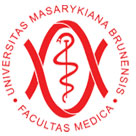 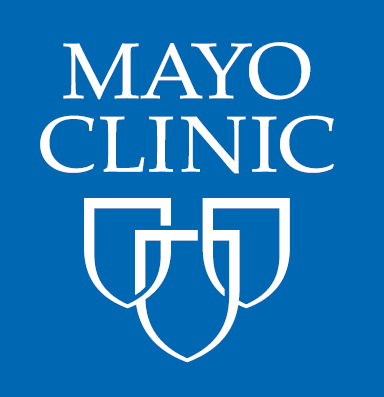 Marek Čierny
m.cierny@mail.muni.cz
Obsah
Rozdíly mezi Fakultními nemocnicemi MU a Mayo Clinic
Studentská klinická stáž “elective clerkship”
Role mediků v péči na Mayo
Výukové metody na Mayo
Diskuse kazuistik
Diskuse článků
[Speaker Notes: Mayo clinic
Klinická stáž pro studenty: Program, který jsem absolvoval
Jak se medik za zapojí do péče na Mayo?    (role)
Výukové metody
diskuse kazuistik
diskuse článků
Jak se můžeme inspirovat]
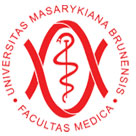 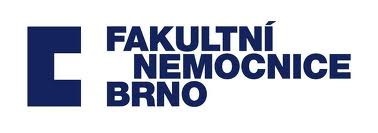 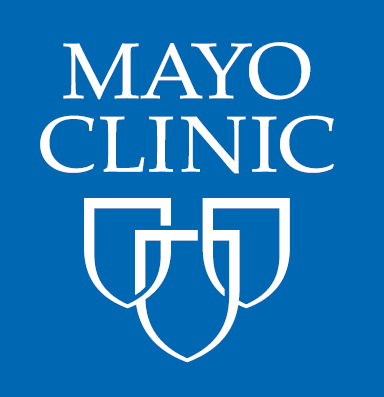 Rozdíly
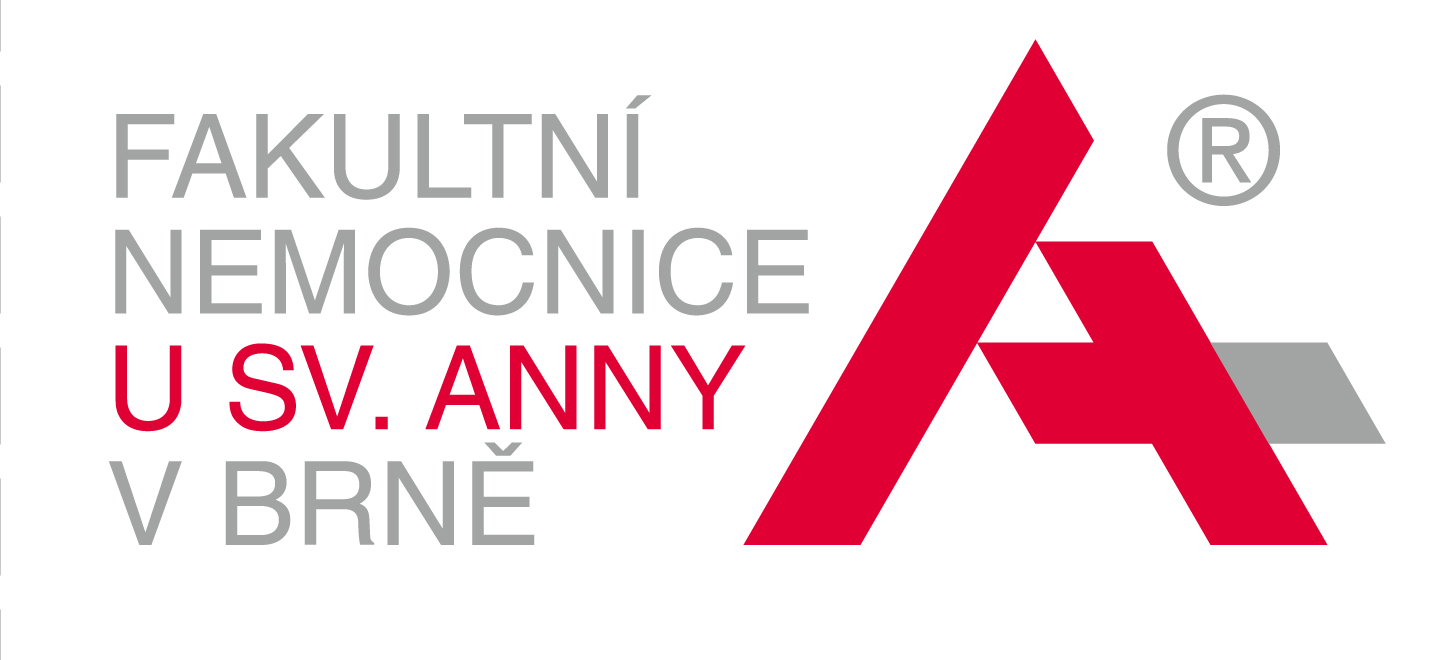 [Speaker Notes: méně mediků
více lékařů na 1 studenta
dražší studium i péče


BRNO:lekari 1000 (650+350)
ost   6000 (3800+2200)

Mayo (3 mesta)
lekari 3800
ost 50000

Počet studentů všeob. lékařství
Brno 350
Mayo 42]
Studentská stáž “elective clerkship”
volitelná klinická stáž v posledním ročníku studia 
1 měsíc
nemocnice v USA jsou otevřené medikům ze zahraničí
podmínka: USMLE Step 1
Mayo přijímá až 30 studentů měsíčně
[Speaker Notes: Stáž, kterou jsem absolvoval: “elective clerkship”
1 měsíc
mohou se jí zúčastnit studenti ze zahraničí
USMLE Step 1
prijimaji skoro tolik studentu, jako maji vlastnich]
Jak se zapojí medik do péče na Mayo?
pacient
1 týden kontinuita vztahu s mentorem
realistický odhad schopností studenta
vytěžení schopností studenta 
individuální hodnocení=> motivace
atestovaný lékař
neatestovaný resident
kontinuita vztahu s pacientem
důvěra
tolerance nedokonalostí studenta
student má čas případ
pochopit (jak? proč?)
nastudovat
i sepsat (case report)
student
[Speaker Notes: pacient -> zkušený lékař
pacient -> resident: přijetí, sál
atestovaný lékař je při “kritické části” operace

1 týden v 1 týmu
role studenta = pomoc residentovi
role lékařů = odhadnout studenta a ”naložit úkoly”
individuální hodnocení

Opakované setkání s 1 pacientem
důvěra, tolerance
student může 
dostudovat a pochopit proč a jak
praktický přístup]
Stáž = učení praxí a prací 
Kde je studium?
samostudium k případu
ranní konference: denně 45min postgraduální vzdělávání
kazuistiky
články
přednášky
[Speaker Notes: praxe&práce
Učí se studenti na Mayo vůbec? 

konference primárně pro residenty (postgraduální), ale i pro studenty]
Prezentace a diskuse kazuistik
nedávné případy 
i neuzavřené
klinický obraz, dif. diagnosa, léčba
prezentuje resident
+ komentář radiologa a patologa
přiznání chyb “morbidity & mortality”
kritická, konstruktivní diskuse
většinou prezentují rezidenti, ale pro studenty je to “výzva” a motivace
[Speaker Notes: nedávné … …  ~ konsilium


”obyčejné” případy: edukace residentů a studentů
hraniční případy: objasňují klinické rozhodování experta
zvláštní a kontroverzní případy: příležitost k publikaci?]
Prezentace a diskuse článků 
”Journal club”
rozebrání 3 článků s podobným tématem
resident 
shrne článek (5 minut)
diskuse: resident & zkušení lékaři (5-15 minut)
kritika studie: komentují validitu / bias 
interpretace
zasazení do kontextu klinického rozhodování
V čem se v Brně můžeme inspirovat z Rochesteru?
1
Delší kontakt studenta 
s 1 lékařem / týmem
“mentor”
s 1 pacientem
2
Diskuse kazuistik
tříbí klinické uvažování
učí lékaře efektivně komunikovat o pacientech s kolegy
Děkuji Vám za pozornost.  

Děkuji OPTIMEDu za finanční podporu stáže

 Rád zodpovím jakékoli Vaše dotazy.
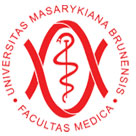 Marek Čierny 
m.cierny@mail.muni.cz